القامة الصحيحة
إن طريقة وقوفك وجلوسك ومشيك تؤثر تأثيرا مباشرا على اعتدال قوامك ولكي يتحقق لك ذلك عليك مراعاة الوقوف والمشي والجلوس والنوم بالطرق الصحيحة .
أ- الوقوف الصحيح :
له شروط ينبغي مراعاتها كالآتي :
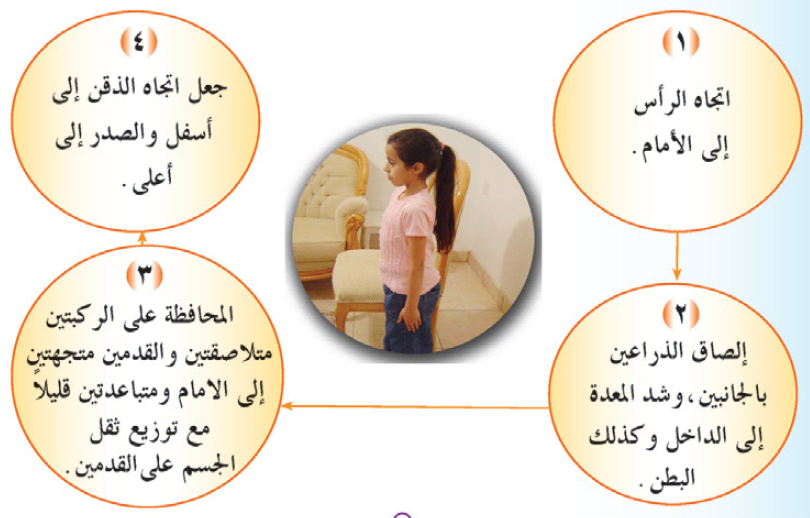 ب- المشي الصحيح :
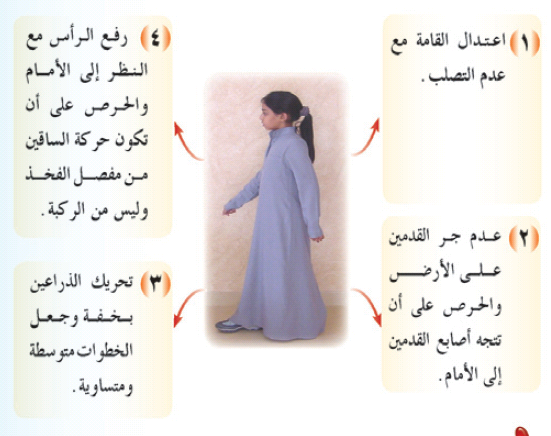 انتبهي :
من لبس الأحذية ذات الكعب العالي لأنها تؤثر على سلامة العمود الفقري .
هل تعلمين :
أن الكعب المناسب لسنك لا يتعدى 2 سم .
ج- النوم الصحيح :
النوم الهادئ العميق يريح القلب والأعصاب ويجدد نشاط الجسم .
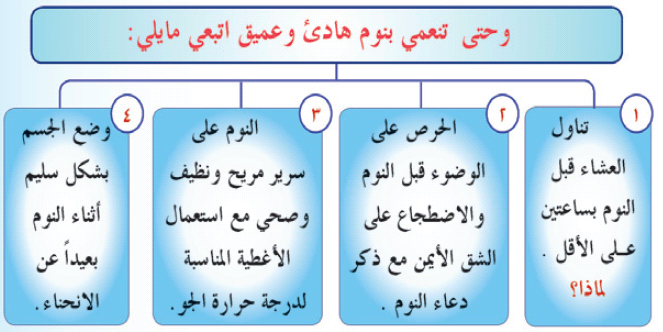 فائدة :
إن تناول كوب من الحليب الدافئ يساعد على تهدئة الأعصاب والنوم المريح .
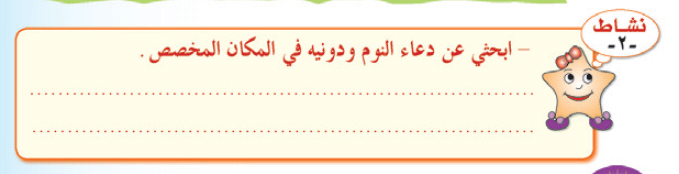 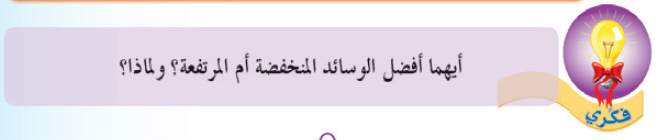